Occupation Health
 13
OCCUPATIONAL DERMATITIS
Prof  DR. Waqar Al – Kubaisy
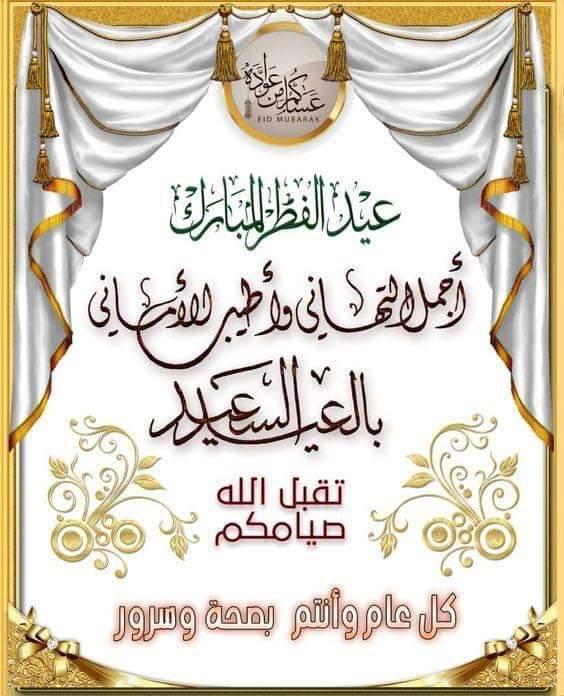 16/5/2021
2
OCCUPATIONAL DERMATITIS
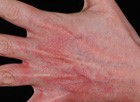 16/5/2021
3
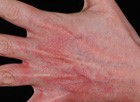 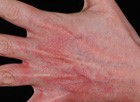 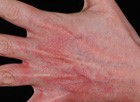 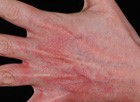 OCCUPATIONAL DERMATITIS
Occupational dermatitis :
   is inflammation of the skin caused by exposure to a substance in the workplace. 
Exposure usually occurs from direct contact but may, in rare circumstances
 occur through the airborne route. 
Dermatitis is a common and potentially serious problem that need not happen
What is Occupational Dermatitis? 
Occupational dermatitis is a non-infectious disease caused by skin contact with substances used at work.
 Depending on the types of substances present, dermatitis may take two forms: 
allergic contact dermatitis, or
  irritant contact dermatitis.
16/5/2021
4
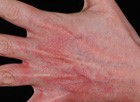 Allergic contact dermatitis 
results when a person becomes sensitized to a substance (allergen). 
The person then develops an allergy to the substance and will react
 whenever in contact with that substance, no matter how minute the exposure.
 
Reaction may range from minor to serious effects. 
Sensitization may occur within days of exposure, but 
usually takes months or years

Irritant contact dermatitis 
occurs when the skin is exposed to a mild irritant (such as detergent or solvents) repeatedly over a long period of time                or
 to a strong irritant (such as acids, alkalis, solvents, strong soaps, or cleansing compounds) that can cause immediate skin damage.
 Only the section of skin in contact with the substance will be affected.
16/5/2021
5
Occupational dermatitis is a big health problem in many industries. 
The causes may be;









.
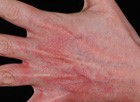 Biological living agents such as 
viruses, 
bacteria, 
fungi 
and other 
parasites;
Chemical  
acids, 
alkalies, 
dyes, 
solvents, 
grease,
 tar, 
pitch,
 chlorinated phenols etc.
Physical 
heat, 
cold, 
moisture, 
friction,
 pressure, 
X-rays and other rays
Plant products
 leaves,
vegetables,
 fruits,
 flowers,
 vegetable dust, etc.
16/5/2021
6
The dermatitis-producing agents are further classified into : 
(1) primary irritants, and 
(2) sensitizing substances. 

 Primary irritants (e.g. acids, alkalies, dyes, solvents, etc.) cause dermatitis in workers exposed in sufficient concentration and for a long enough period of time. 

On the other hand, allergic dermatitis occurs only in small percentage of cases, due to sensitization of the skin.
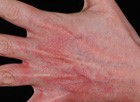 The hands are the body parts most often affected by both types of dermatitis. 
The face is also a common site for dermatitis through exposure to airborne allergens such as volatile chemicals, sprays, aerosols, and dusts
16/5/2021
7
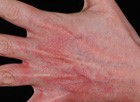 Symptoms
 Employees will differ in their reactions to exposure. 
Some people may react severely to a substance while others may not react at all. 
The main differences between irritant and allergic contact dermatitis are listed in Table
16/5/2021
8
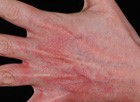 Skin Defenses 
Our skin is made of multiple layers that act as a protective barrier.
 Some substances change or remove skin oils, cause the skin to become more vulnerable, and allow chemicals to penetrate deeper into layers.
 Once this damage has occurred, the substance or chemicals can then interact with bodily cells and tissues.
 At this point the skin may show signs of chapping, scaling, and blistering.
 These reactions can take place within a few hours of exposure or up to 24 hours after exposure. 
Risk Factors 
Various risk factors may facilitate the onset of dermatitis. 
The three main factors are
 1) properties of the substance 
2) environmental conditions 
3) pre-existing medical condition or health of the person affected.
16/5/2021
9
1) properties of the substance 
2) environmental conditions 
3) pre-existing medical condition
Cont. ..Risk Factors
1. Properties Of The Substance 
Solubility; 
The more soluble the substance the more likely it is to penetrate the skin

Form: gas, liquid, solid. 
Agents that affect the skin can come in all forms, however liquids are the most common skin irritants and sensitizers. 

 Concentration.
 Generally the higher the concentration the greater the skin hazard. 
Duration of exposure. 
The greater the exposure duration the grater the skin hazard. 
 
Properties of the substance 
Acid and alkali are more likely to cause irritation affect the skin than a neutral product such as water
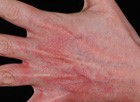 16/5/2021
10
1) properties of the substance 
2) environmental conditions 
3) pre-existing medical condition
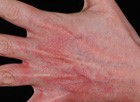 Environmental Conditions
Temperature, humidity, moisture
Hot humid workplaces can cause sweating. Sweat can dissolve certain types of chemical powers thus making them more toxic or irritating 

Contamination in the air
As the concentration of the chemical in the air increases the potential for dermatitis increases.
16/5/2021
11
1) properties of the substance 
2) environmental conditions 
3) pre-existing medical condition
Health of Employee
Skin region (hands, arms, face)
Certain chemical penetrate the face and back quicker than the arms

Skin condition (cuts, rashes, abrasions) 
Cuts and skin abrasion permits irritant or sensitizers to penetrate the skin more easily. 

Dry skin
Dry kin can become cracked and thus allowing irritant or sensitizers to penetrate the skin more easily 
Sweating
Sweat can dissolve certain types of chemical substances  thus making them more toxic or irritating. Alternatively, sweating may protect the skin by washing away or diluting substances

Age and genetic background. 
Certain persons will react differently when exposed to the same substance.
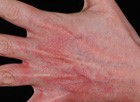 16/5/2021
12
16/5/2021
13
Symptoms
Common symptoms of occupational dermatitis can include:
itching 
redness 
swelling
blistering
dry, chapped skin, cracks or fissuring
As with all cases of broken skin there is a risk of infection complicating the initial problem.
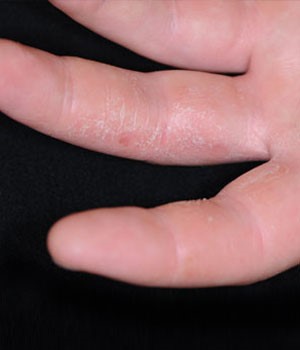 Diagnosis
Occupational dermatitis is a common condition but one that can significantly affect people's enjoyment of life, as it commonly affects the hands. 
If untreated, it can sometimes spread to other parts of the body, and become difficult to treat. 
A dermatologist can make  a diagnosis about what is causing the problem. 
Allergy testing is necessary (patch testing). 
In addition, a dermatologist can offer a variety of early interventions that treat the problem and prevent complications.
16/5/2021
14
Treatments
Treatments for occupational dermatitis include:
appropriate skin protection: use of the right gloves for the job
the use of moisturising creams 
soap substitutes
topical steroids
antibiotics if there is secondary infection
Phototherapy can also be effective in treating more serious cases of occupational dermatitis. 

The Skin and Cancer Foundation inc has also pioneered the use of Grenz rays, a superficial form of radiotherapy, to treat occupational hand dermatitis.
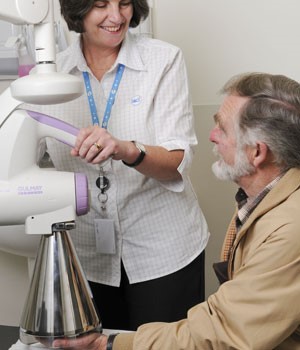 16/5/2021
15
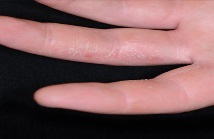 Occupational Dermatitis
 Around 5% of men and 10% of women develop occupational eczema as a result of workplace exposures. 
Occupational dermatitis is a term commonly used to describe dermatitis, or skin inflammation, that results from exposures to both irritants and allergens encountered in the workplace.
The people who are most at risk are those performing wet work. 
Surprisingly, water is the most common skin irritant! 
Wetting and drying of the hands is very irritating to the skin.
 Hairdressers, nurses, cleaners and mechanics are most commonly affected. 
However, some chemicals cause allergic reactions which may result in more severe dermatitis. 
These include chromate in cement and leather, rubber chemicals in some gloves and epoxy resins, in glues and some floor finishing's.
Understanding which jobs are associated with occupational dermatitis is important, so people in these occupations can be forewarned and take extra precautions.
In addition, people with a history of eczema, even as a baby but which has gone away, are more at risk of occupational dermatitis, and need to be aware to protect their skin
16/5/2021
16
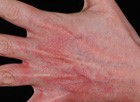 PREVENTION
:Occupational dermatitis is largely preventable if proper control measures are adopted :
Pre-selection : 
 The workers should be medically examined before employment, 
and those with an established or suspected dermatitis or who have a known predisposition to skin disease should be kept away from jobs involving a skin hazard. 
        (2) Protection : 
The worker should be given adequate protection against direct contact by protective clothing, long leather gloves, aprons and boots. 
The protective clothing should be frequently washed and kept in good order. 
There are also, what are known as barrier creams which must be used regularly and correctly.
    There is no barrier cream so far invented which will prevent dermatitis in all occupations.
16/5/2021
17
(3) Personal hygiene : 
There should be available a plentiful supply of warm water, soap and towels. The worker should be encouraged and educated to make frequent use of these facilities. 
Adequate washing facilities in industry are a statutory obligation under the Factories Act. 

(4) Periodic inspection : 
There should be a periodic medical check-up of all workers for 
          early detection and treatment of. occupational dermatitis.
 If necessary, the affected worker may have to be transferred to a job not exposing him to risk.
 The worker should be educated to report any skin irritation, no .matter how mild or insignificant
16/5/2021
18
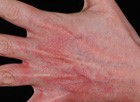 Employers should:  
Ensure the workplace is in compliance with all WHMIS legislation. 
MSDS’s must be readily available on site for all controlled products being used.
 Change the way processes are done if possible to effectively reduce skin contact with dermatitic agents.. 
Provide appropriate barrier creams or personal protective equipment as a last resort. 
In the case of an emergency have an eyewash station and deluge shower for cleansing the eyes, face and skin after contact with skin irritants or sensitizers. 
Provide adequate hygiene facilities on site for workers to wash hands and face at the end of the job, before eating, drinking or smoking and after using the toilet. 
 Ensure that personal protective equipment or clothing is made of a material appropriate for the chemical(s) being handled. 
Additionally the product supplier or manufacturer can be contacted for their advice if the MSDS does not provide adequate precautionary or preventative information
Prevention
Workplace Hazardous Materials Information System (WHMIS  )
Material safety data sheets (MSDS’s  )
16/5/2021
19
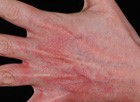 Cont. …Prevention 
Workers should: 
Read and understand the nature of Material Safety Data Sheets (MSDS) to be informed of any health hazards and know the precautions to take.
 Phrases such as “may cause skin sensitization” or “skin irritant” indicate that the substance can cause dermatitis. 
 Check whether there is a safer alternative, if using a chemical that can cause dermatitis.  A good example is water-based paints, cleaner or inks instead of solvent-based products. 
Use barrier creams and personal protective clothing such as gloves, aprons and chemical suits as a last resort to prevent skin contact and/ or absorption. 
Ensure that the correct cream is used for protection, as there are different barrier creams for water soluble agents and for solventbased agents. 
 Remove any contaminated clothing quickly. 
Immediately wash skin that has been in contact with skin irritants or
16/5/2021
20
Cont. ..Workers should
Immediately wash skin that has been in contact with skin irritants or sensitizers with large amounts of warm clean water and a mild moisturizing soap. 
 Never wash hands with solvents such as Varsol or gasoline. 
Instead, use mild soaps and ensure that skin is frequently moisturized with hand creams. 
 Seek medical attention as soon as possible, if any changes in skin are noticed while at work or after using substances.
 Early diagnosis and advice is essential in preventing occupational dermatitis
16/5/2021
21
Thank you for attention
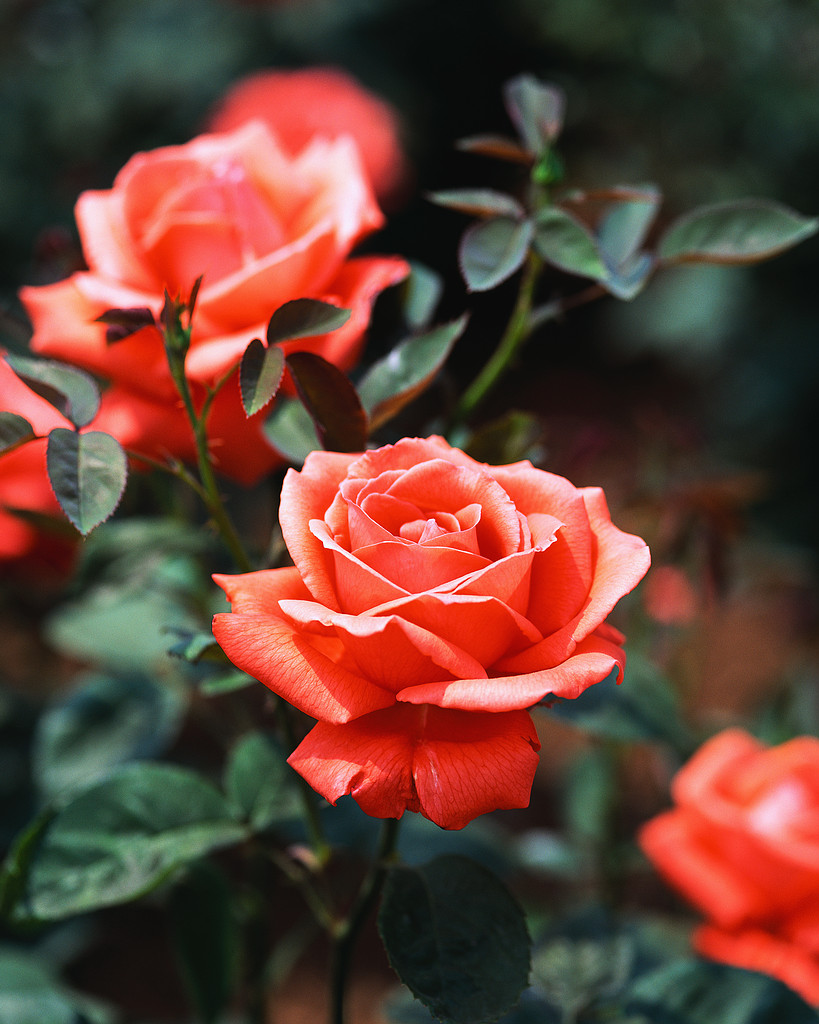 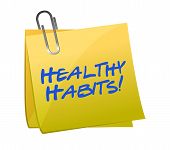 Stay  Home
22
16/5/2021
23
16/5/2021
24